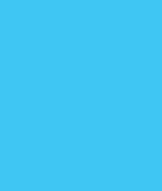 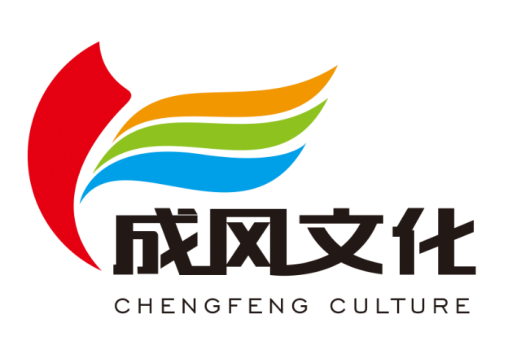 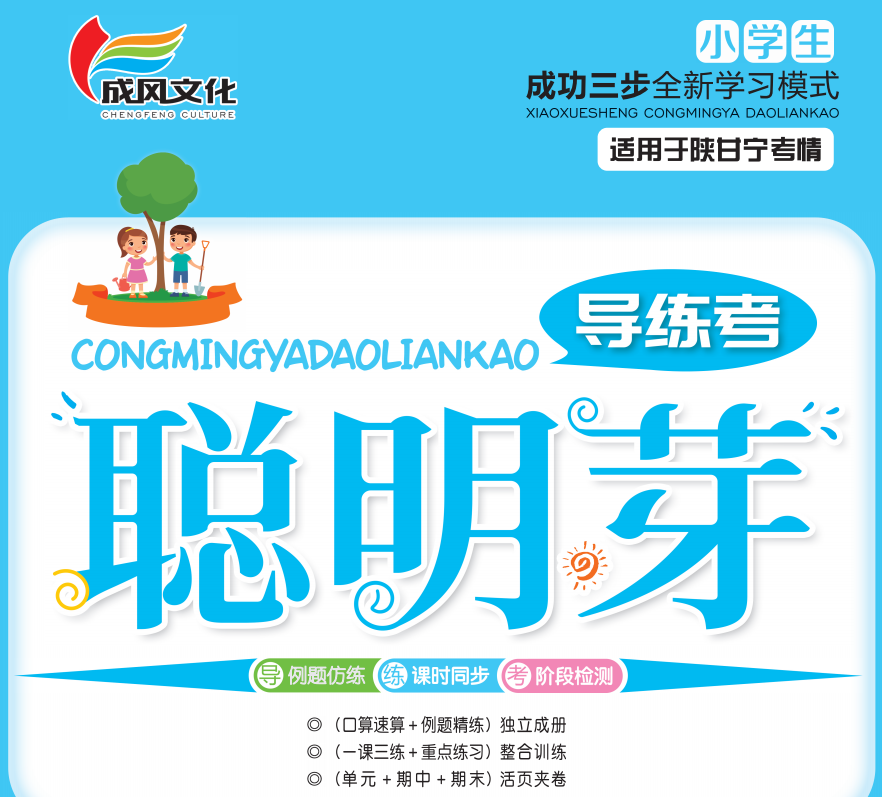 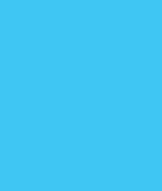 7小数的初步认识
第4课时解决问题
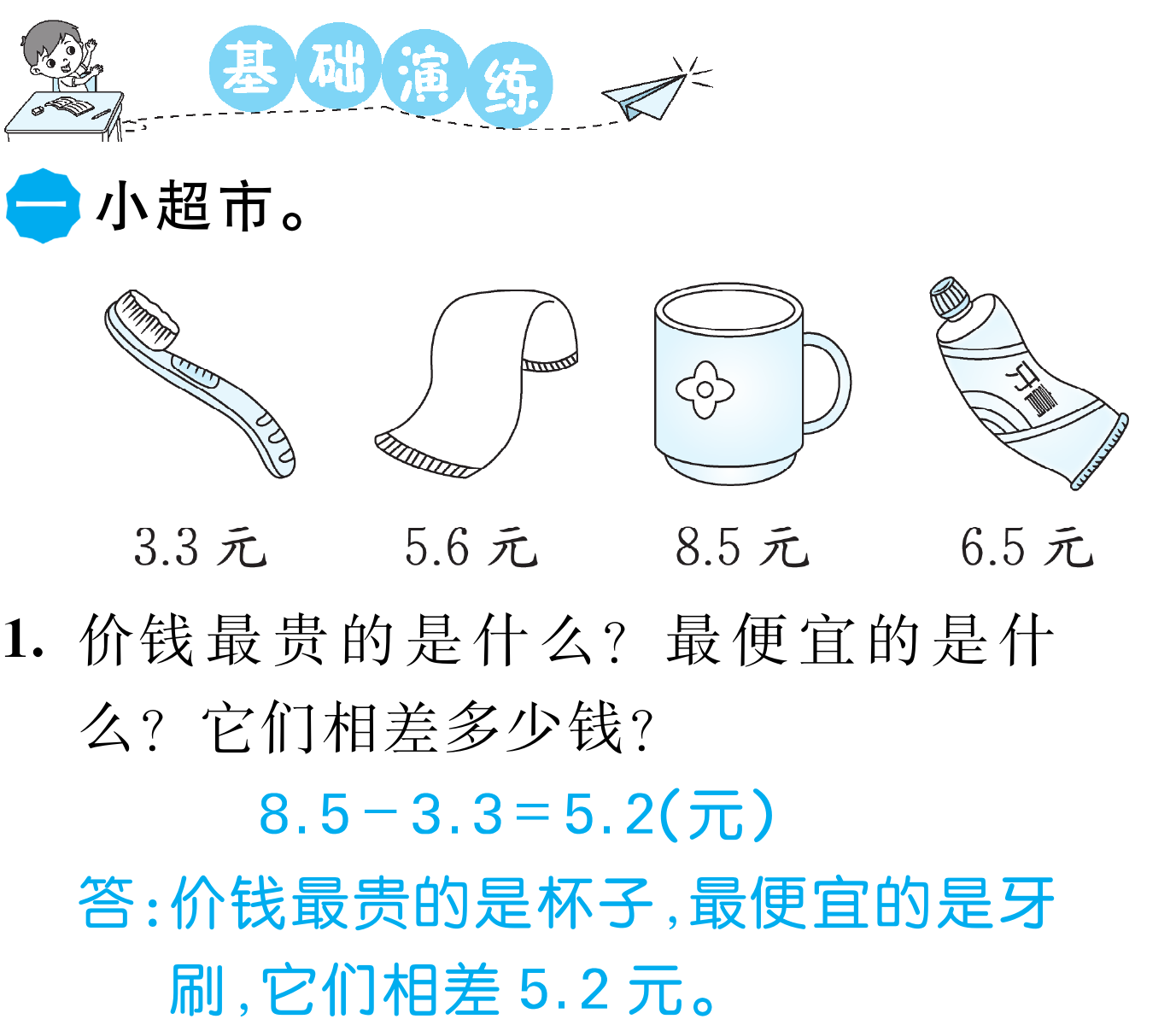 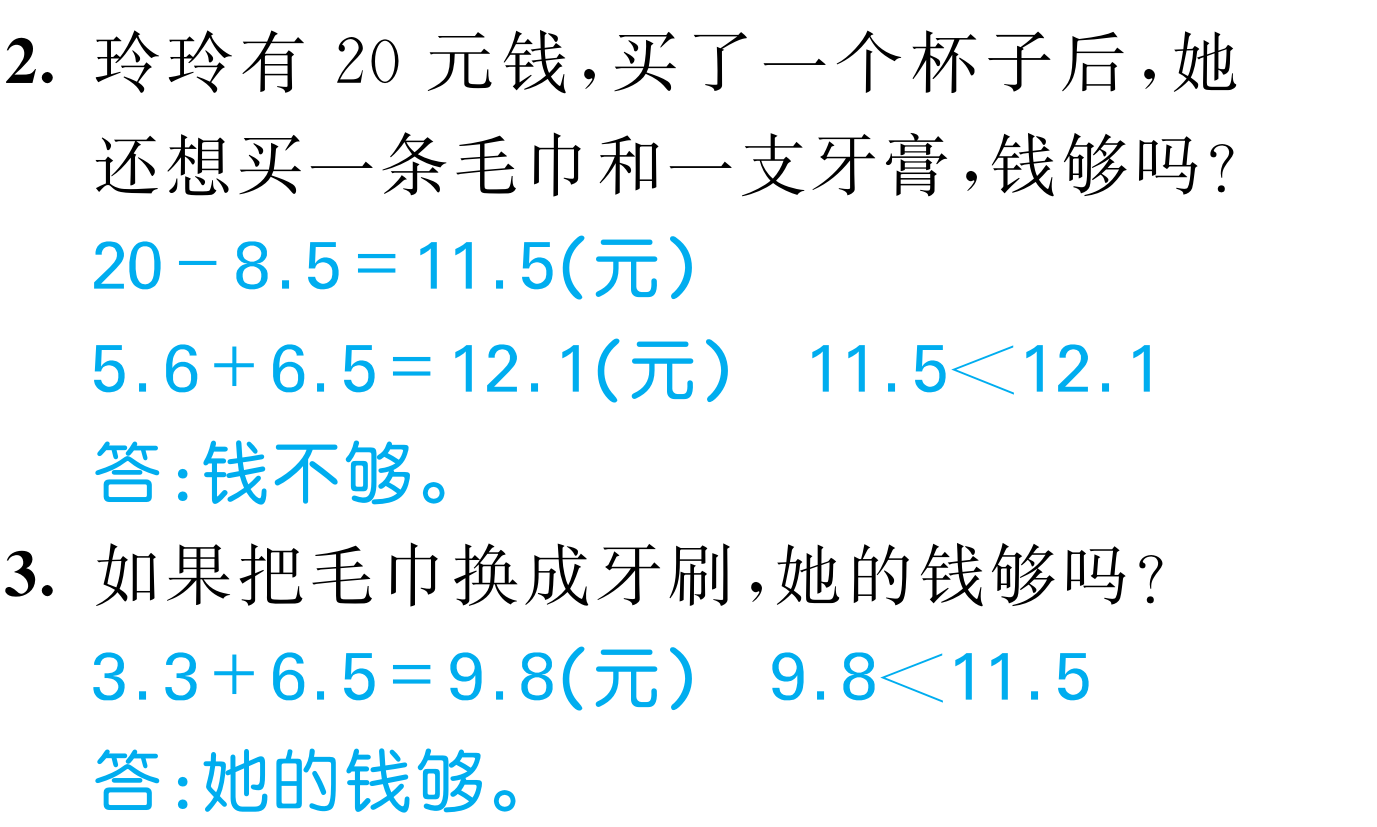 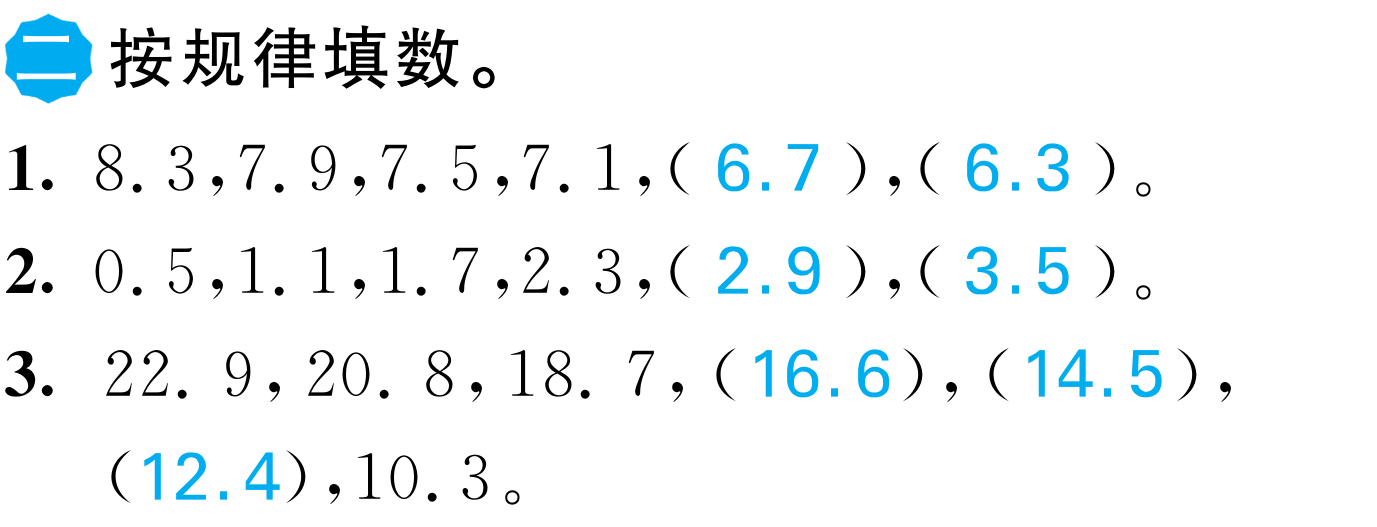 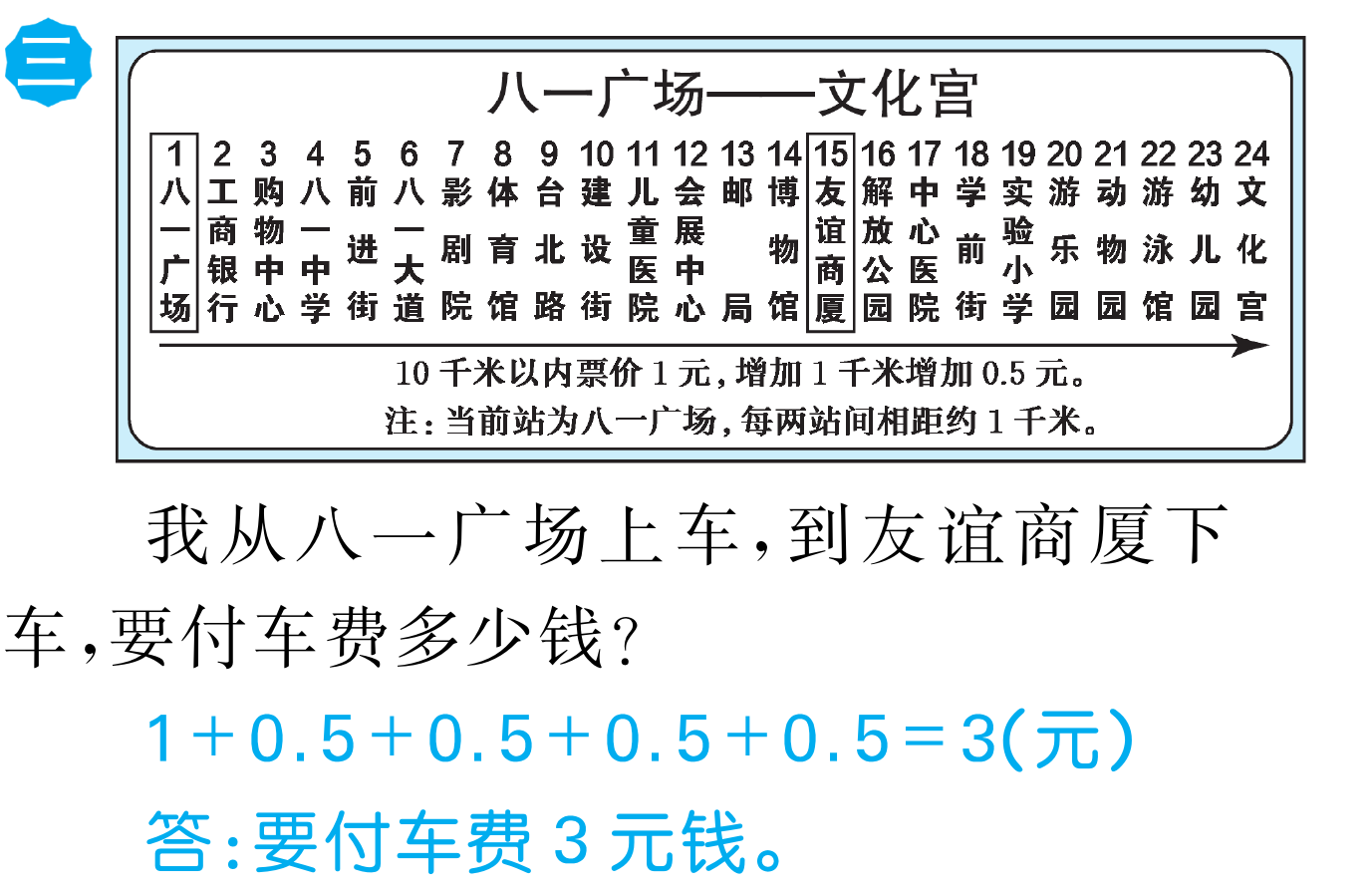 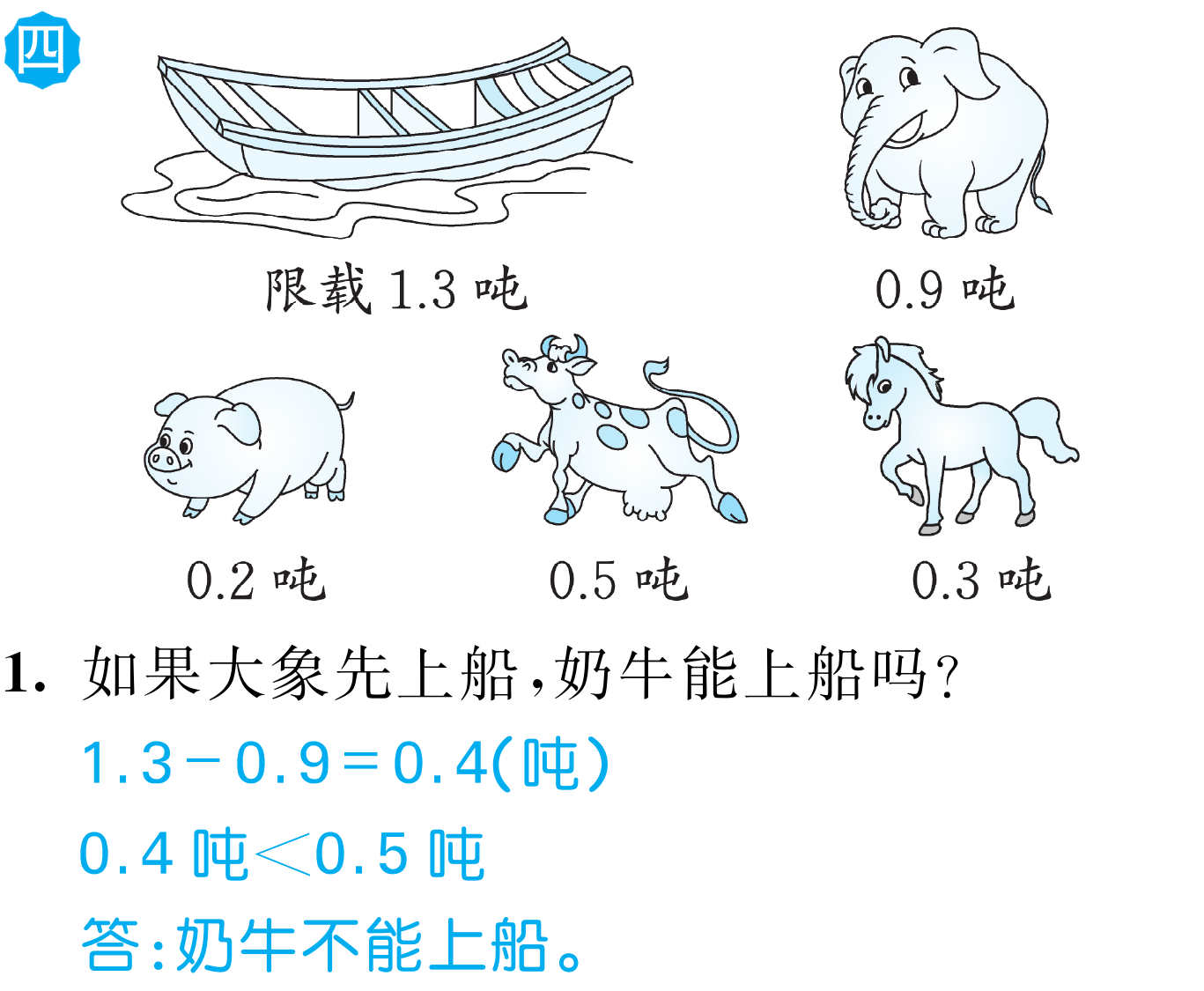 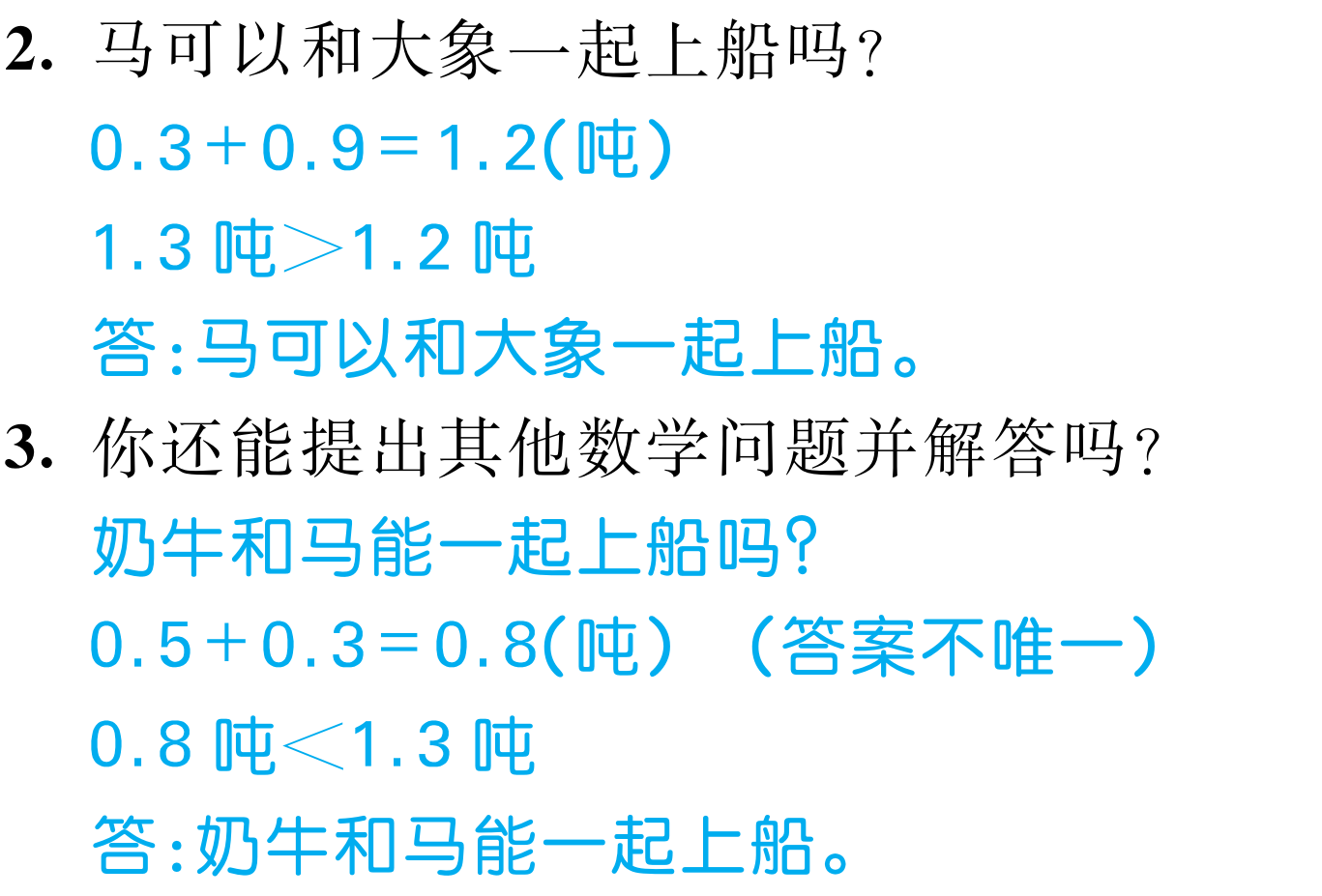 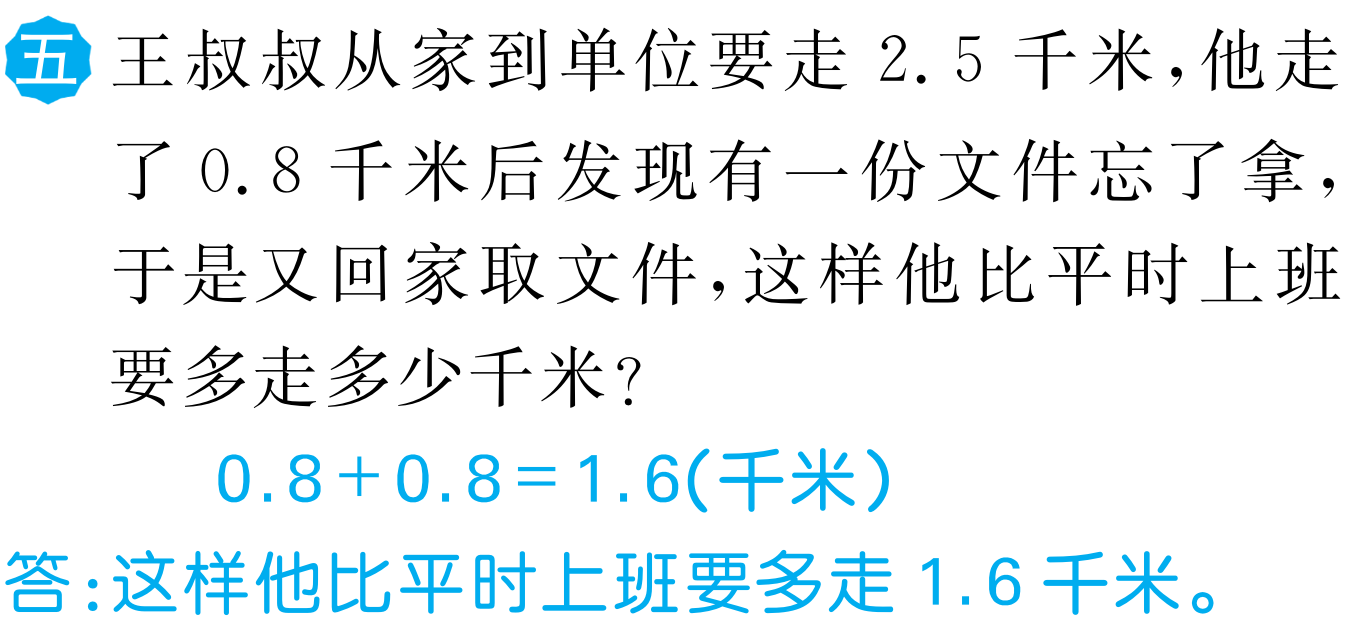 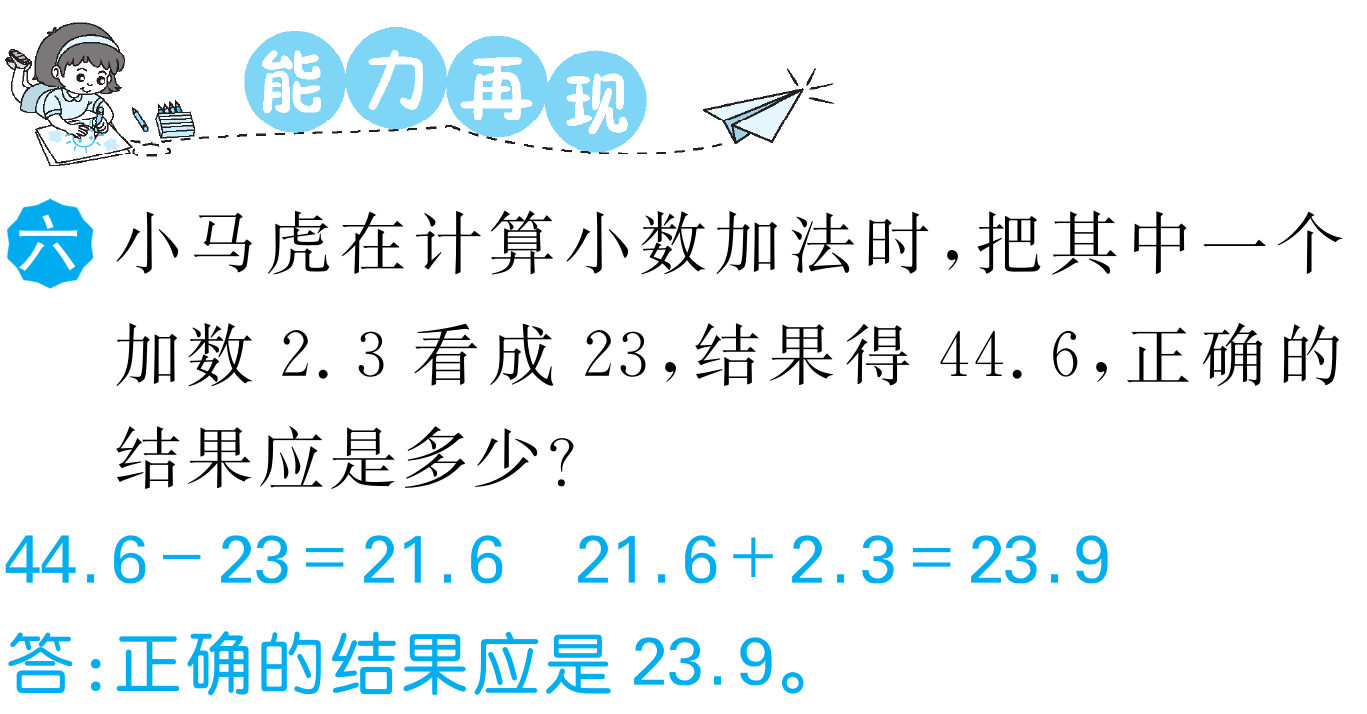 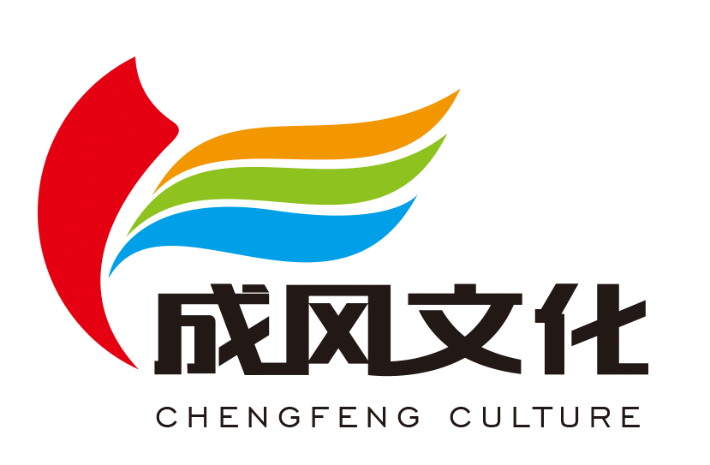 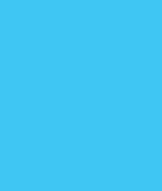 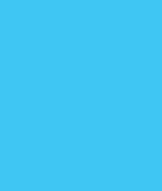 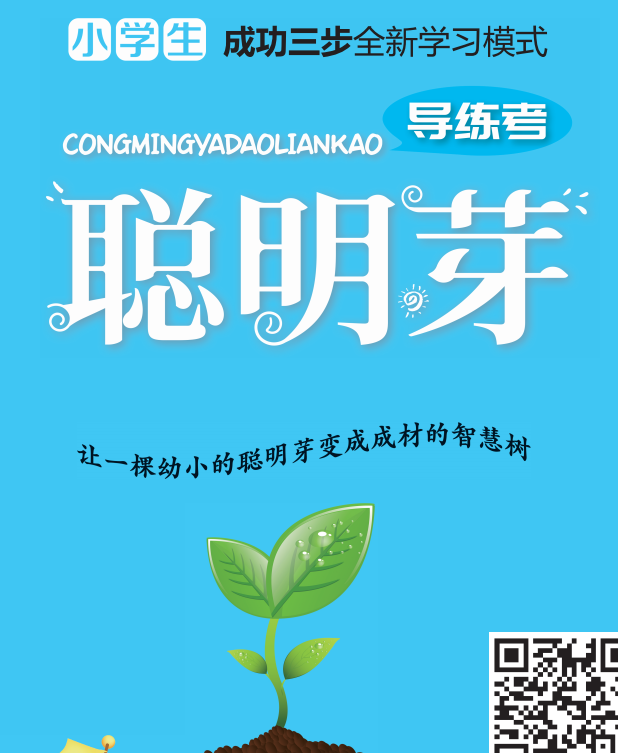 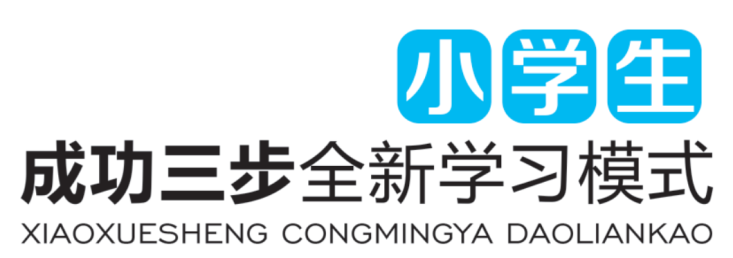 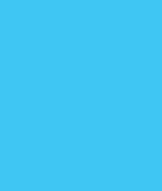 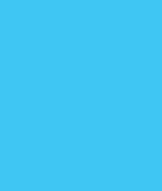